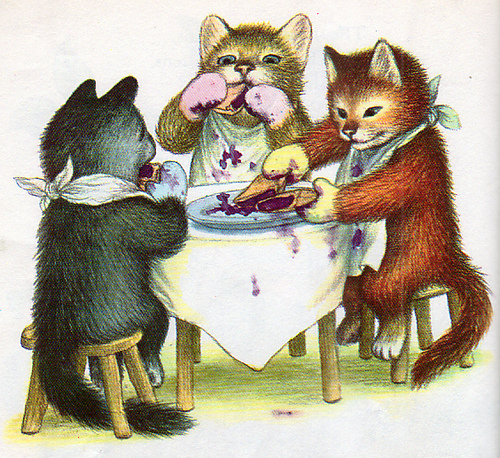 Kindergarten
Text Talk
Unit 2
The Three Little Kittens
I can use words I learn from a text.
[Speaker Notes: Goal- 
Students need to engage with the goal-  read it, repeat it, write it, etc.]
Tell your partner about a new word you learned.
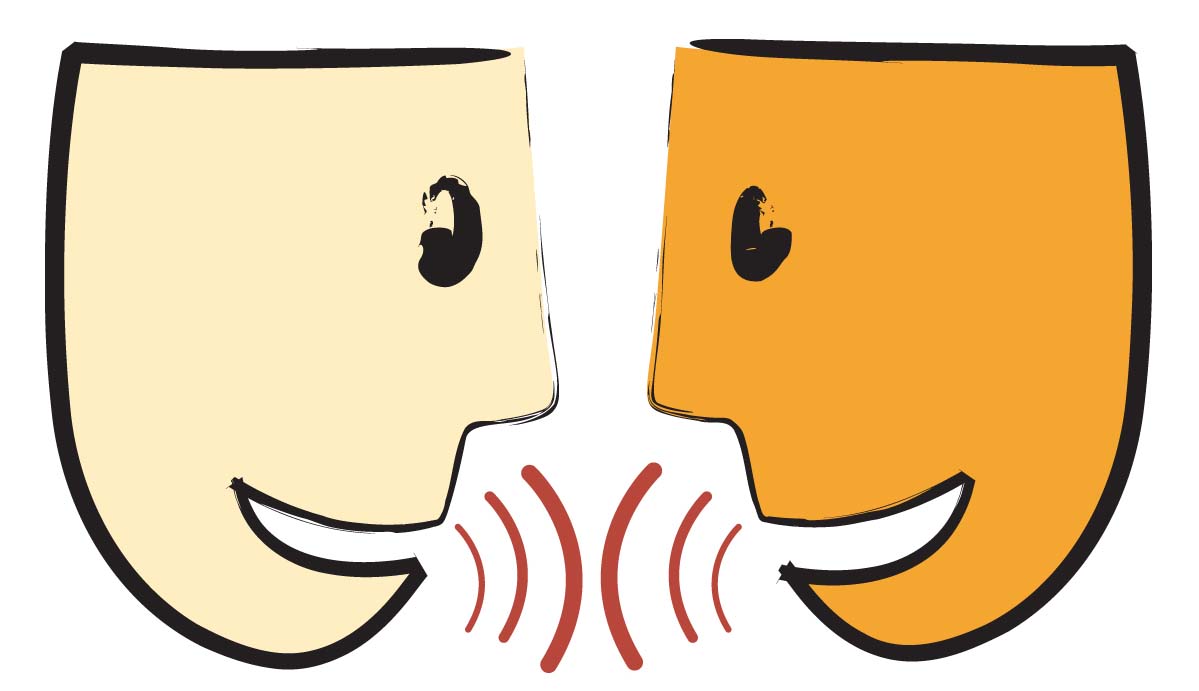 [Speaker Notes: Access Prior Knowledge- (APK)
Turn and Talk]
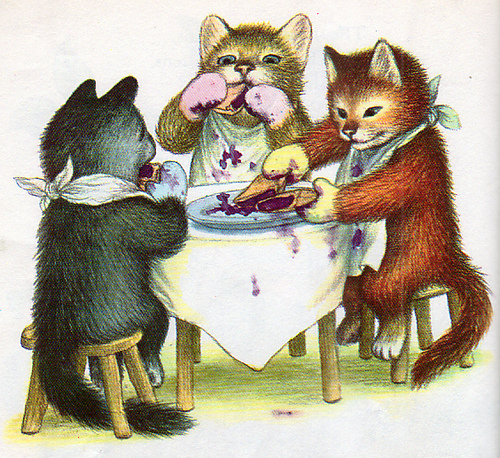 [Speaker Notes: New Information-
Read the Poem- provide a brief explanation of any words that may be new or unfamiliar to the students.]
fear
[Speaker Notes: Contextualize the word- Find it in the text
Say the word together]
fear
to be afraid
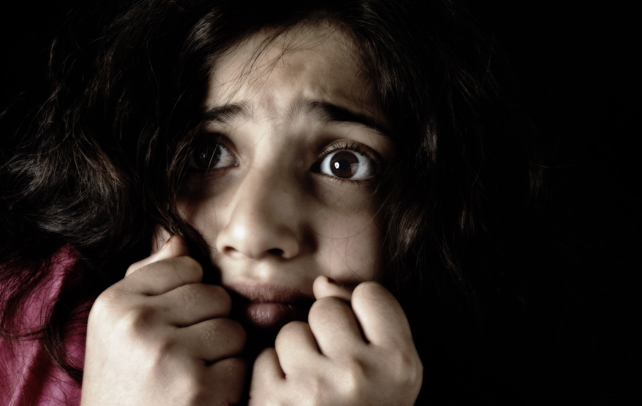 [Speaker Notes: Give student friendly definition
Use the word in other contexts]
Thumbs up if you would fear this.  Thumbs down if not.
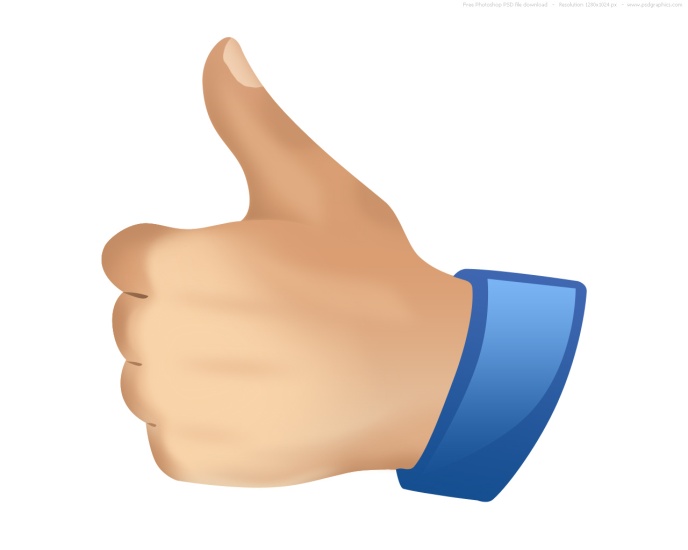 You are laying in your bed and something goes thump in your closet.
A snake is crawling across the sidewalk.
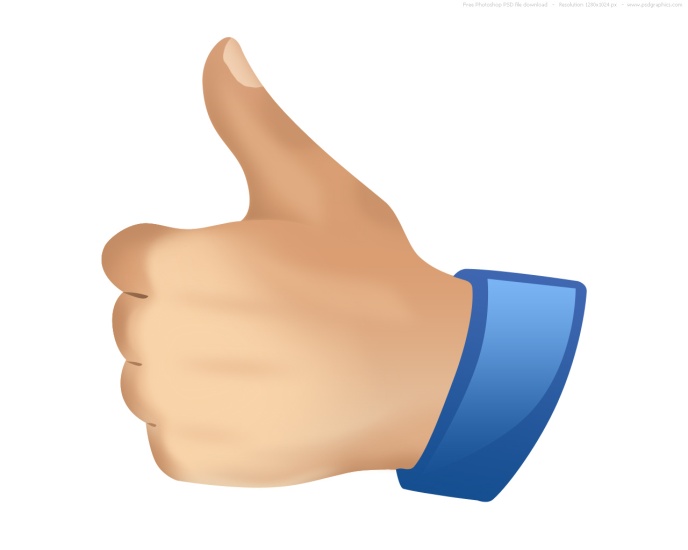 Your mom is making cookies.
[Speaker Notes: Engage the students with the word]
naughty
[Speaker Notes: Contextualize the word- Find it in the text
Say the word together]
naughty
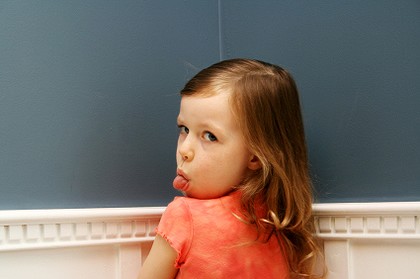 behave badly
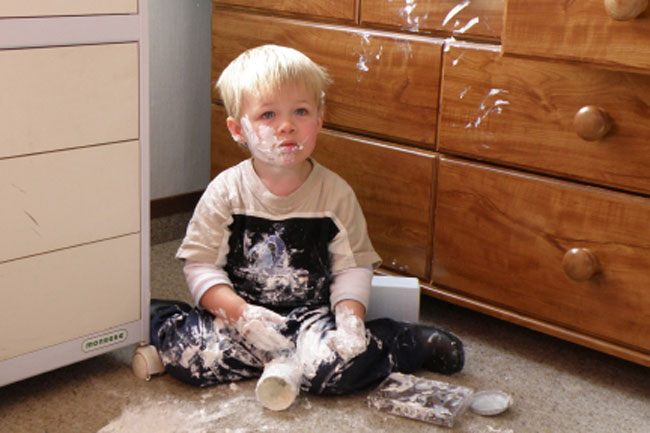 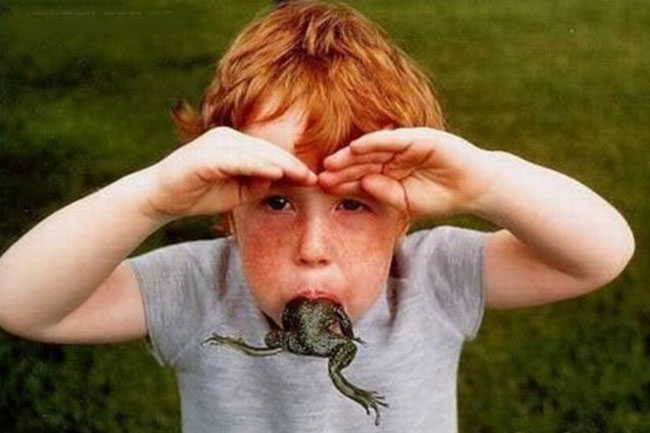 [Speaker Notes: Give student friendly definition
Use the word in other contexts]
Describe a time you were naughty.
[Speaker Notes: Engage the students with the word]
soiled
[Speaker Notes: Contextualize the word- Find it in the text
Say the word together]
soiled
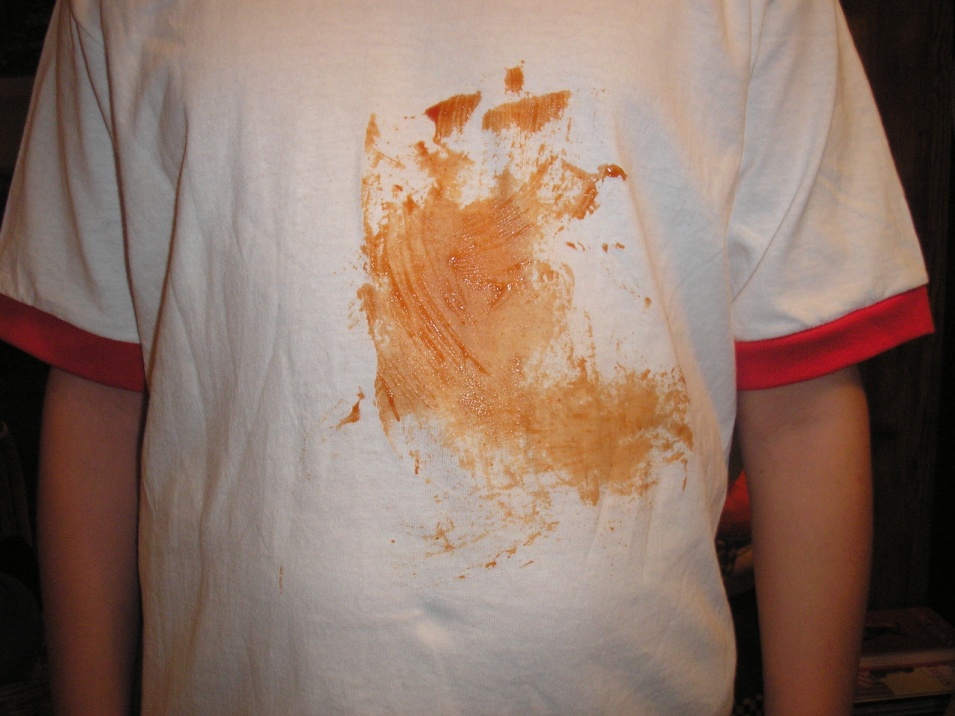 to get dirty
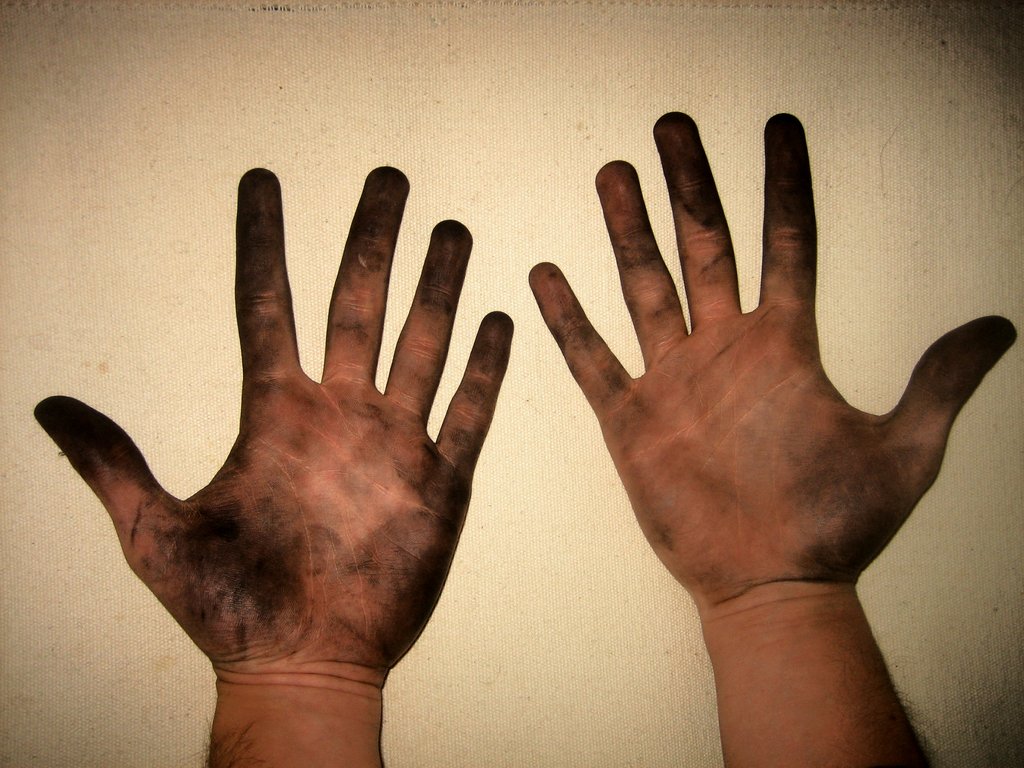 [Speaker Notes: Give student friendly definition
Use the word in other contexts]
Which things are soiled?
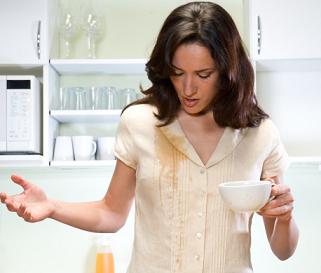 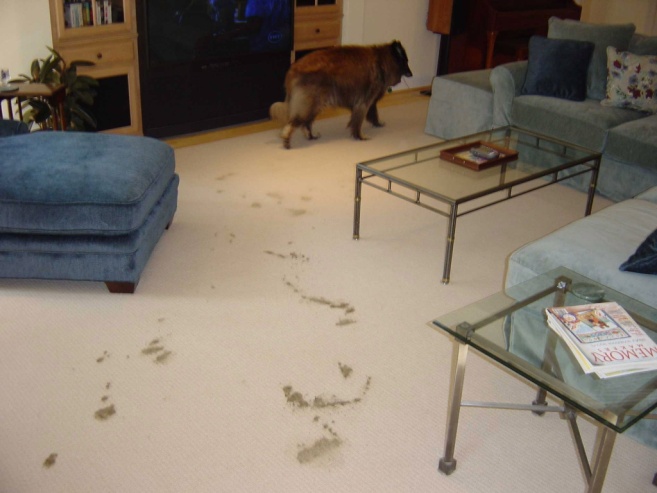 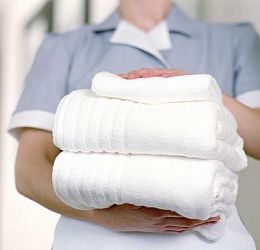 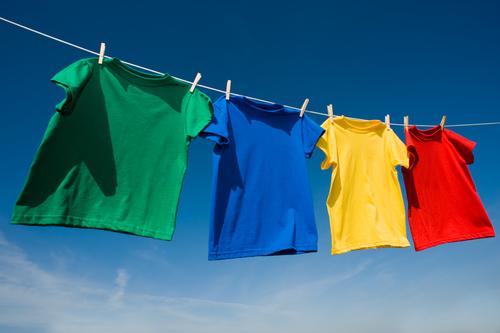 [Speaker Notes: Engage the students with the word]
Who can use all these words in a sentence?
fear
naughty
soiled
[Speaker Notes: Read all three words and see if you can use them in one sentence.]
Draw a picture to show you know what these words mean.
fear
naughty
soiled
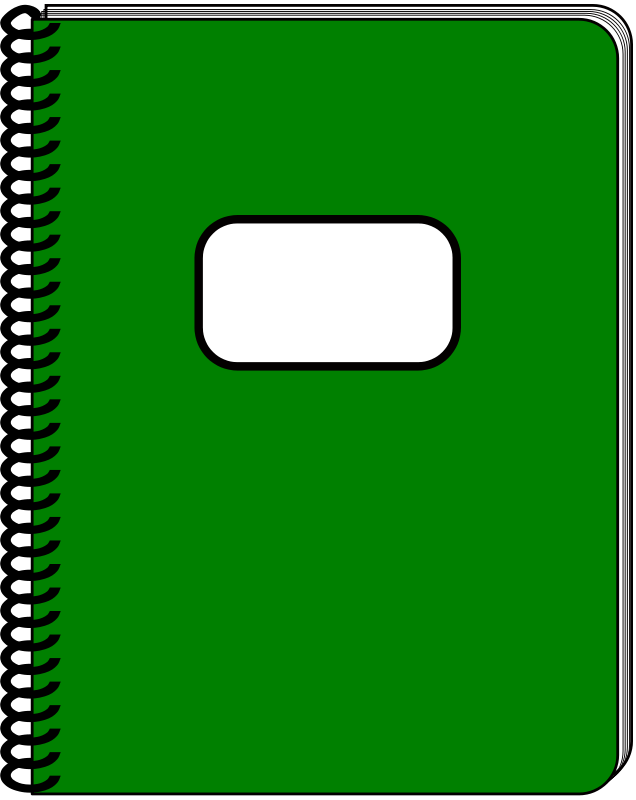 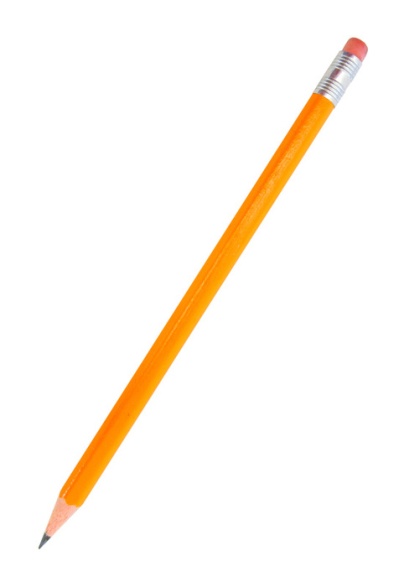 [Speaker Notes: Application-
Students need an opportunity to use the words they just learned from the text.]
I can use words I learn from a text.
[Speaker Notes: Goal- 
Revisit the Goal]